如何將JPG、PNG圖檔轉成SVG向量圖檔
2D轉3D的圖檔差異—JPG、PNG
2D圖檔
利用Flashprint轉成3D圖檔時會產生鋸齒狀
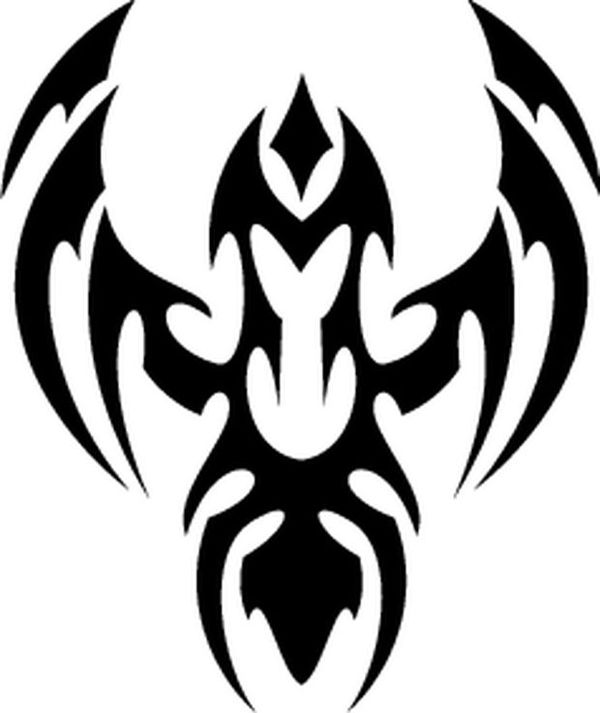 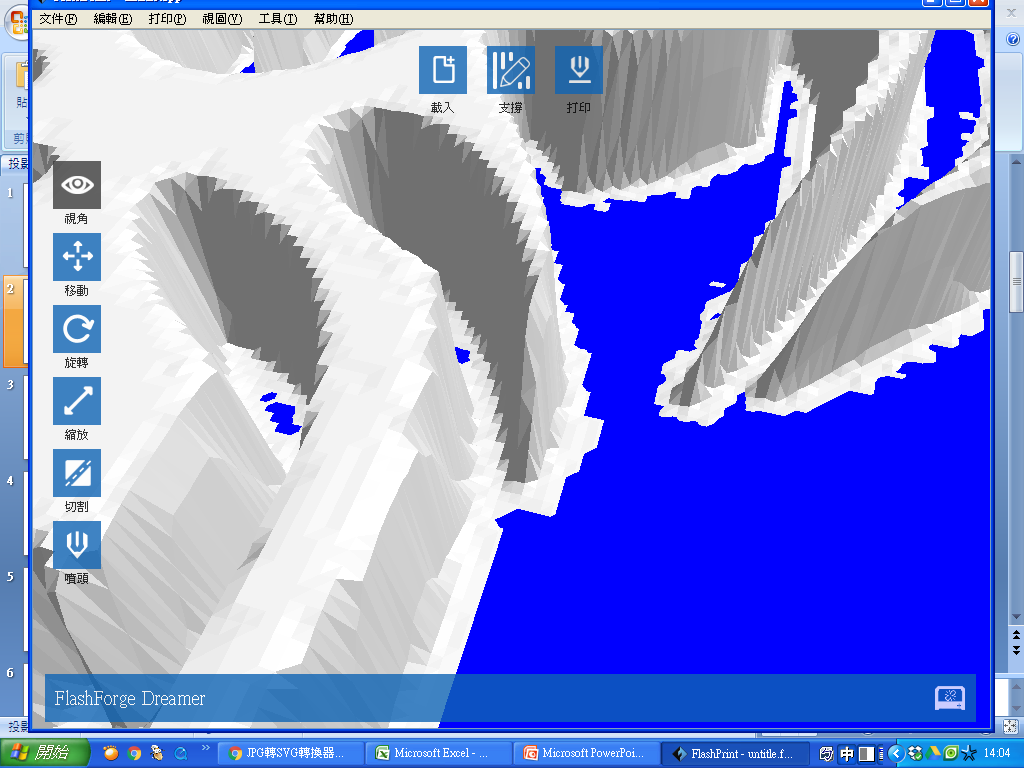 2D轉3D的圖檔差異—SVG
2D圖檔
利用Tinkercad轉成3D圖檔時不會產生鋸齒狀
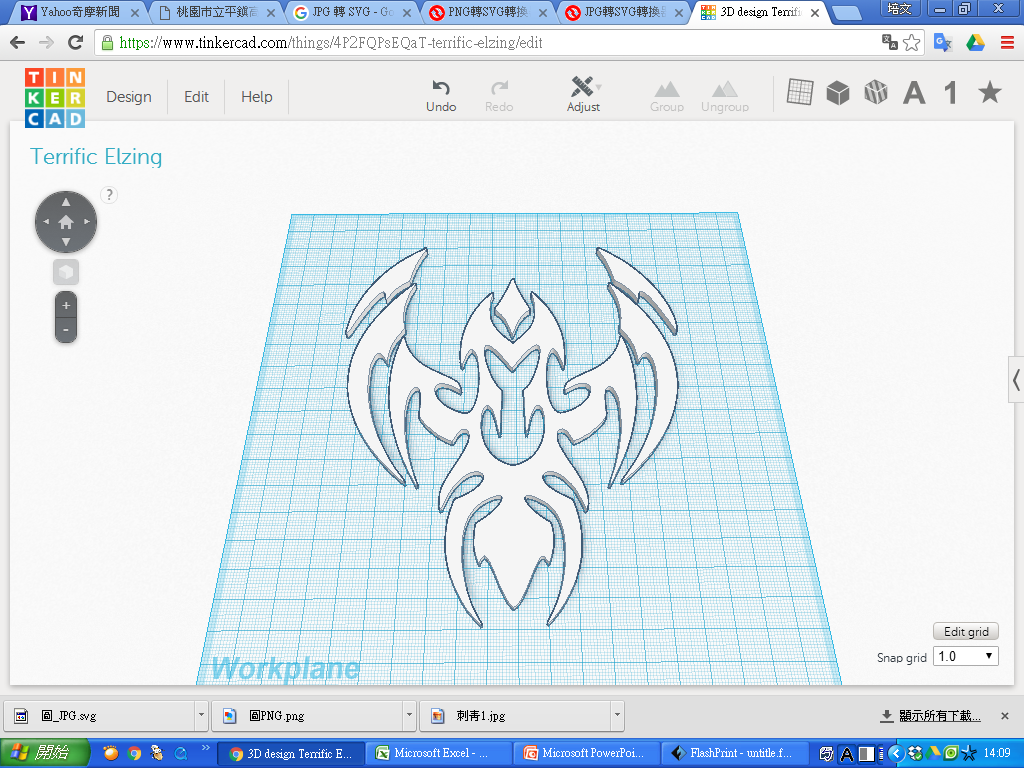 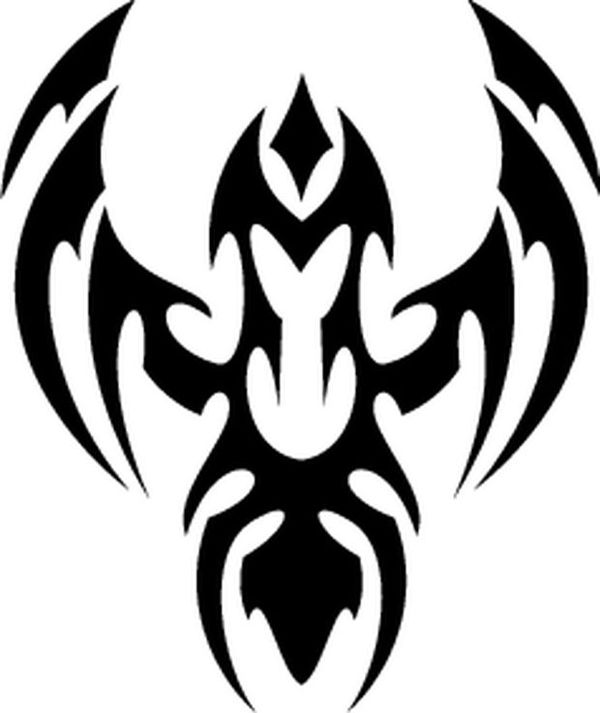 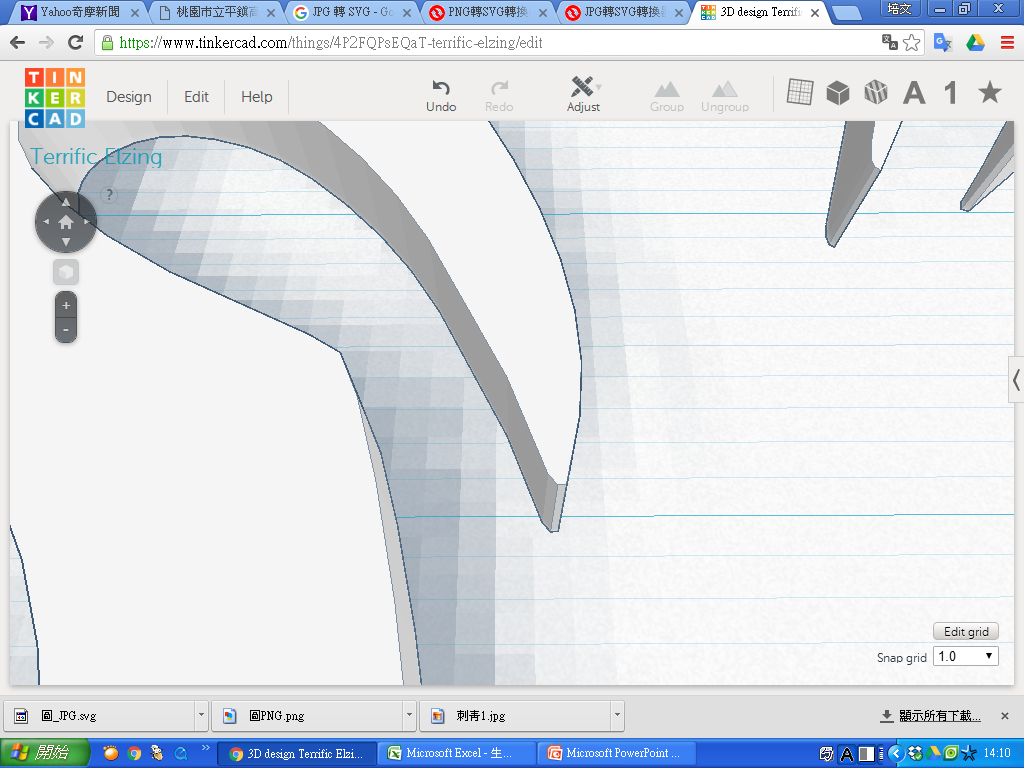 利用SVG網路轉換器
JPG轉SVG
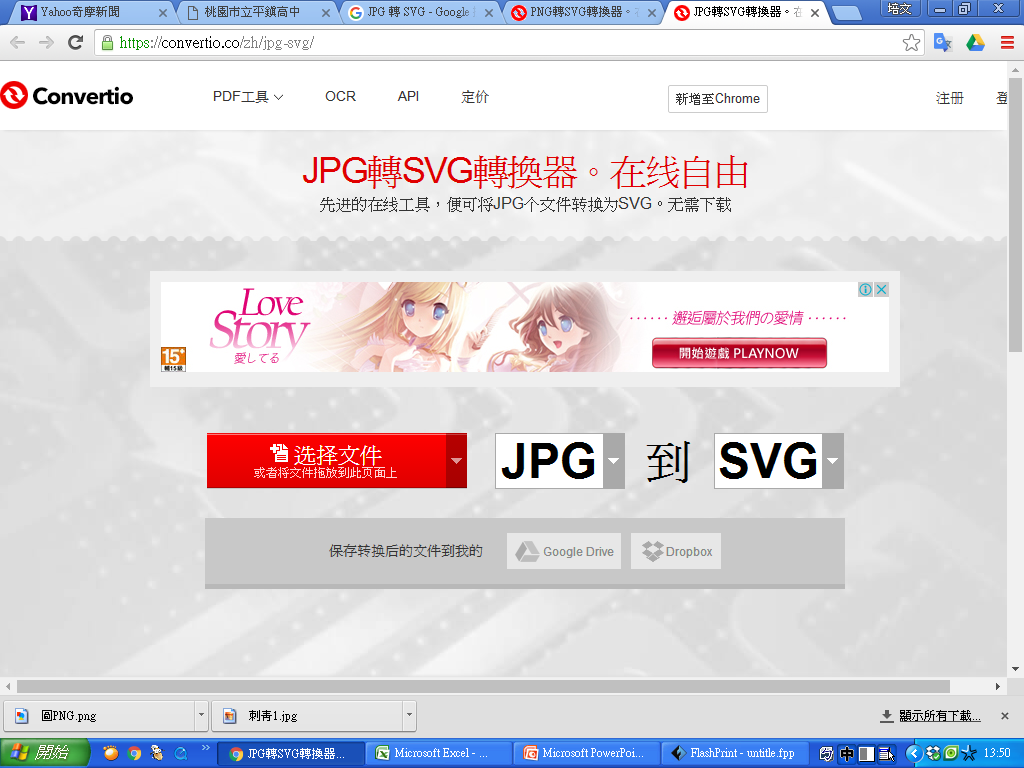 JPG轉SVG
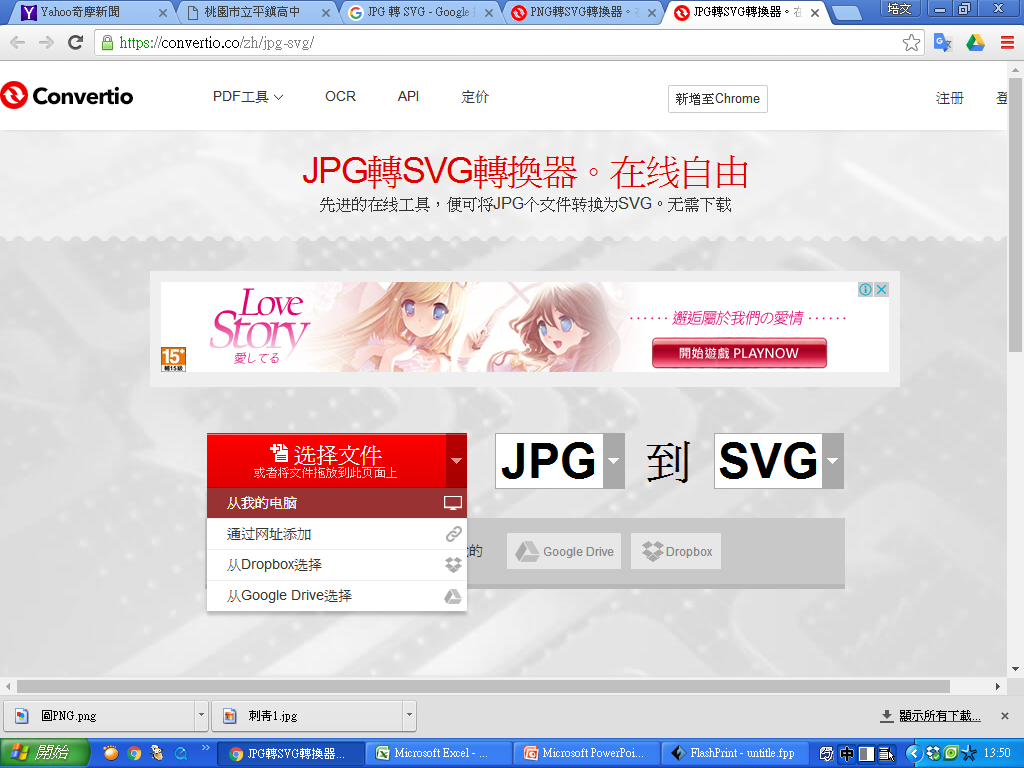 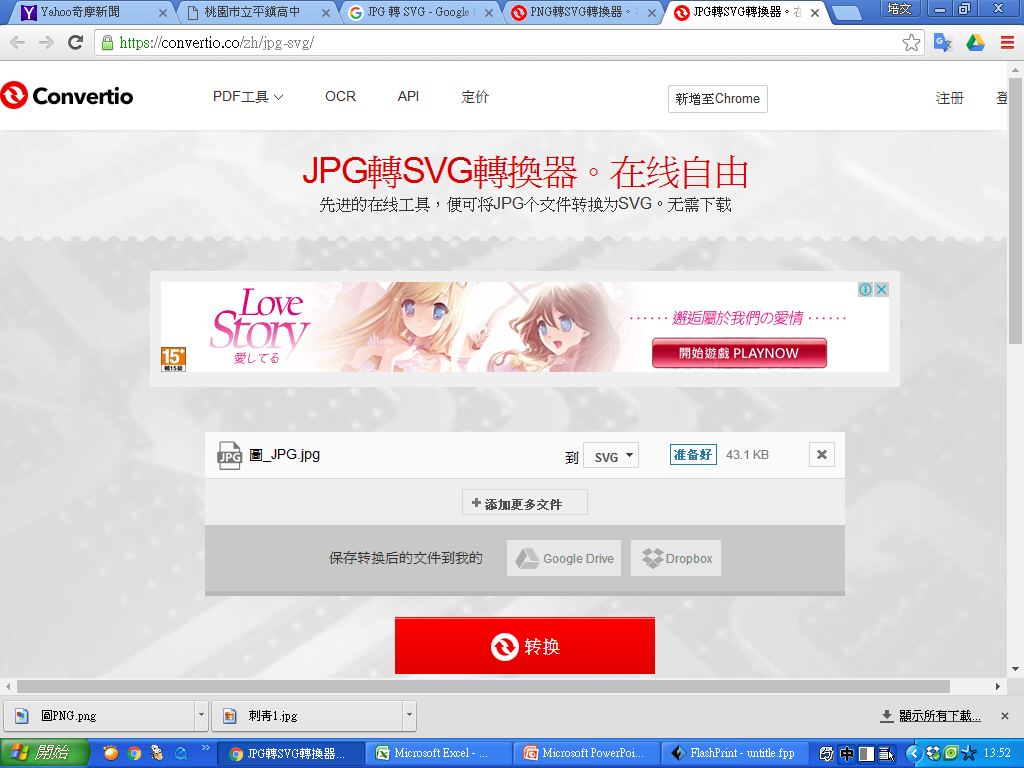 JPG轉SVG
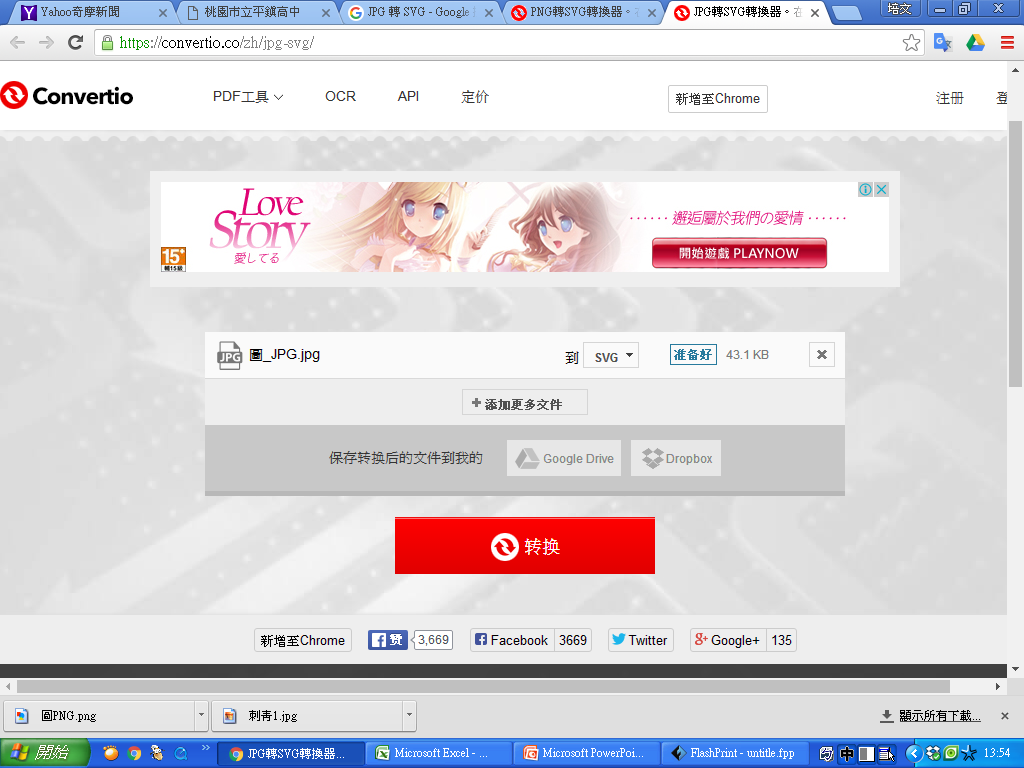 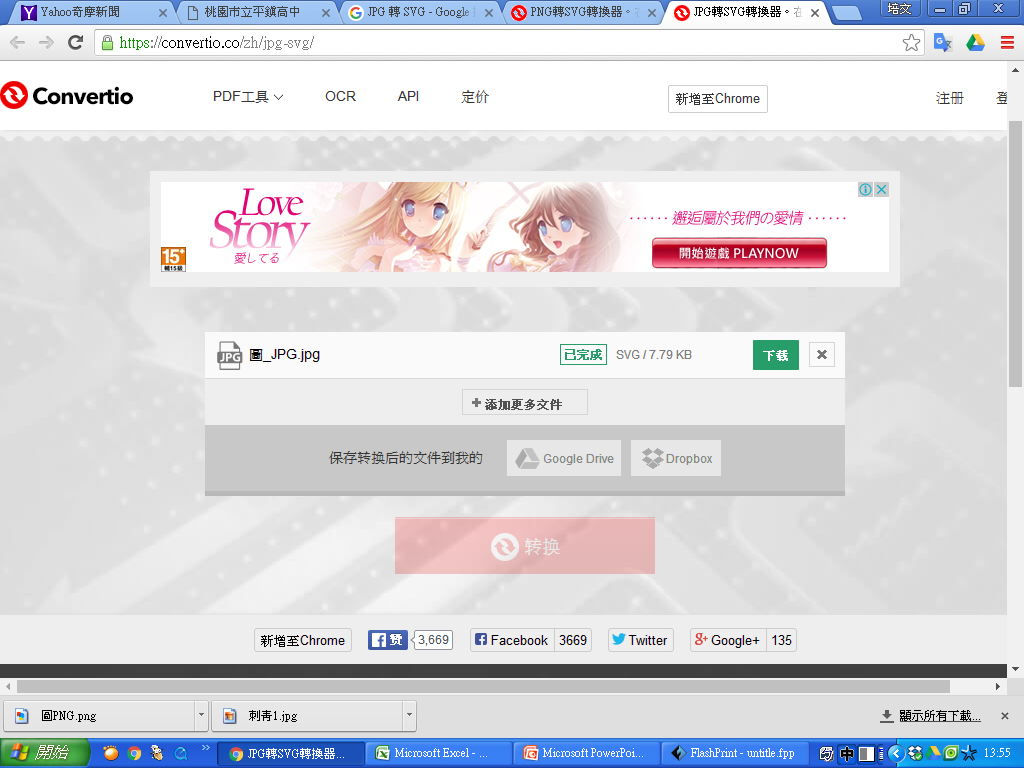 JPG轉SVG
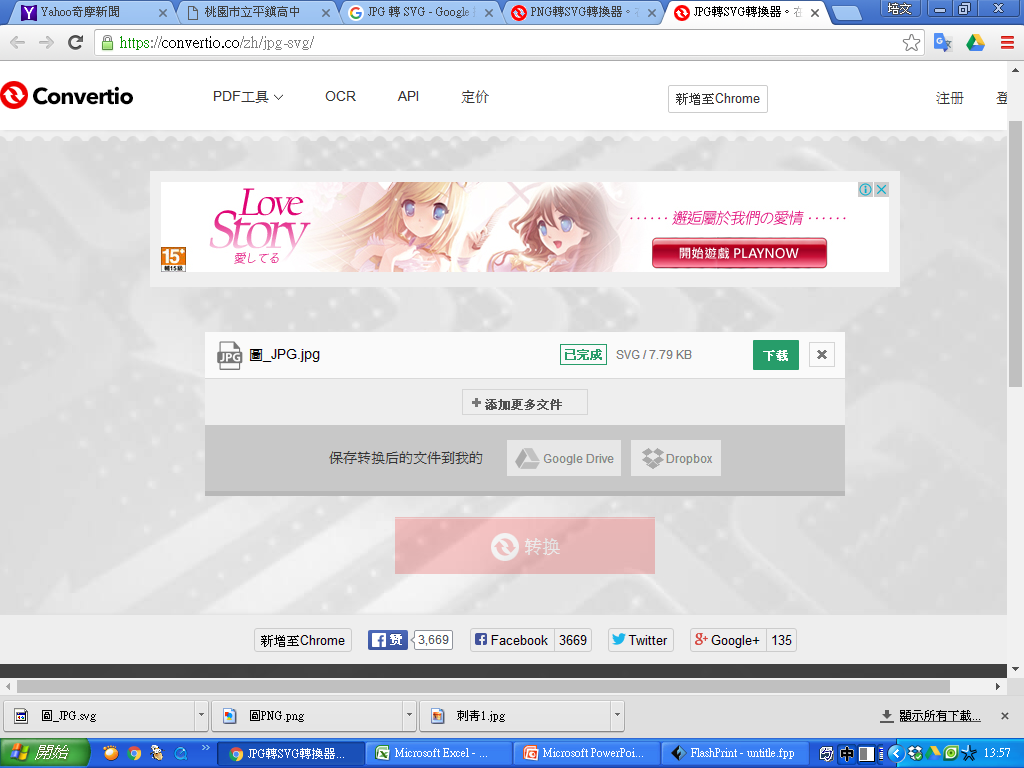